MEMBERSHIP HANDBOOK
MPI Global 
Membership Team Overview
MPI Global TEAM OVERVIEW
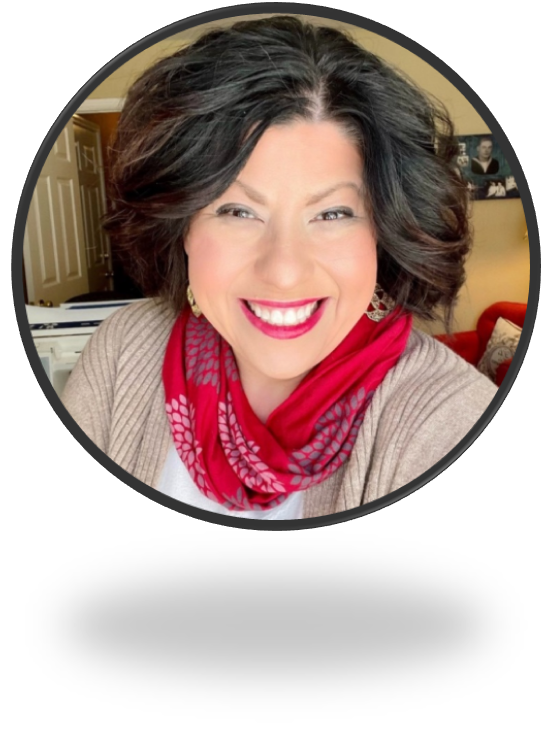 MPI MEMBER
ENGAGEMENT TEAM
Manager of Membership Development
Victoria Schaefer
Member Engagement Representative
Jazzlynn Garrett
Member Engagement Representative
Mark Kilgore
Member Engagement Representative
Marlene Jackson
Member Engagement Representative
Teresa Sauceda
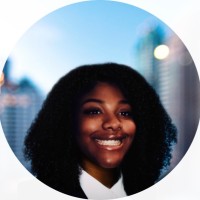 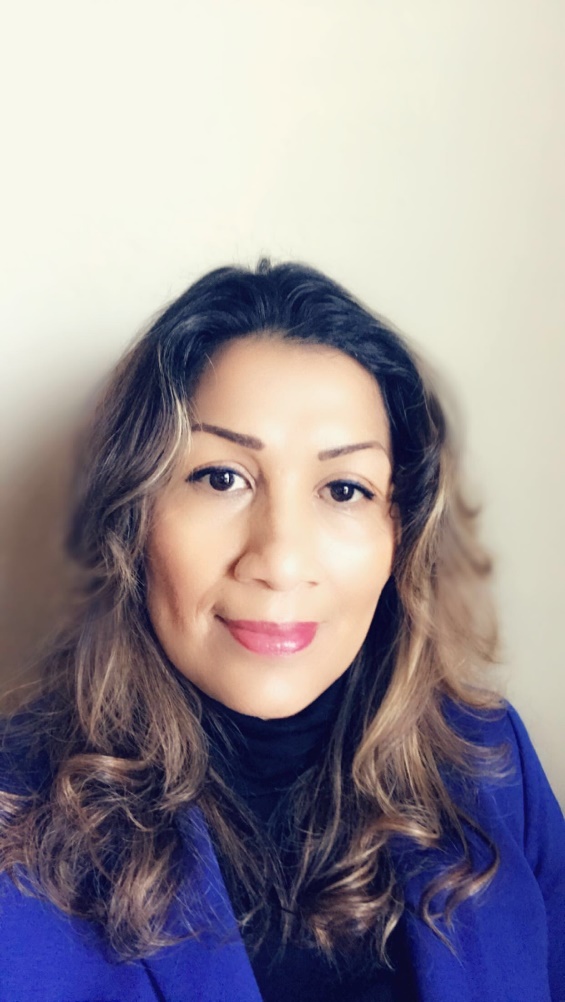 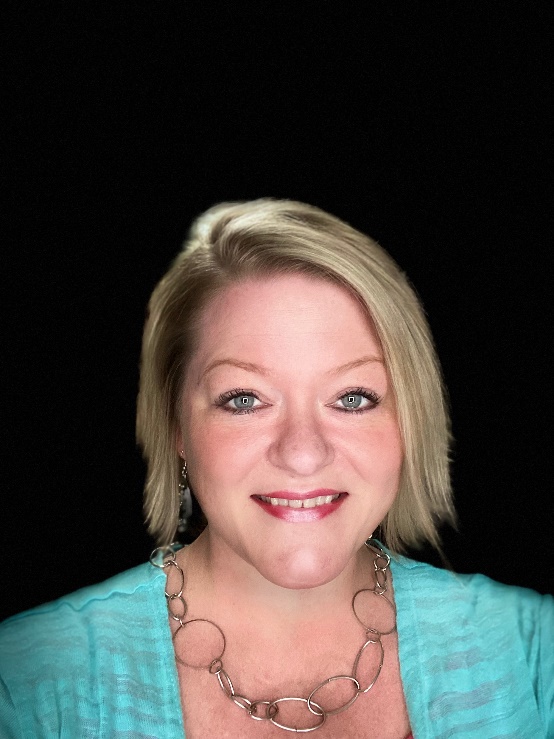 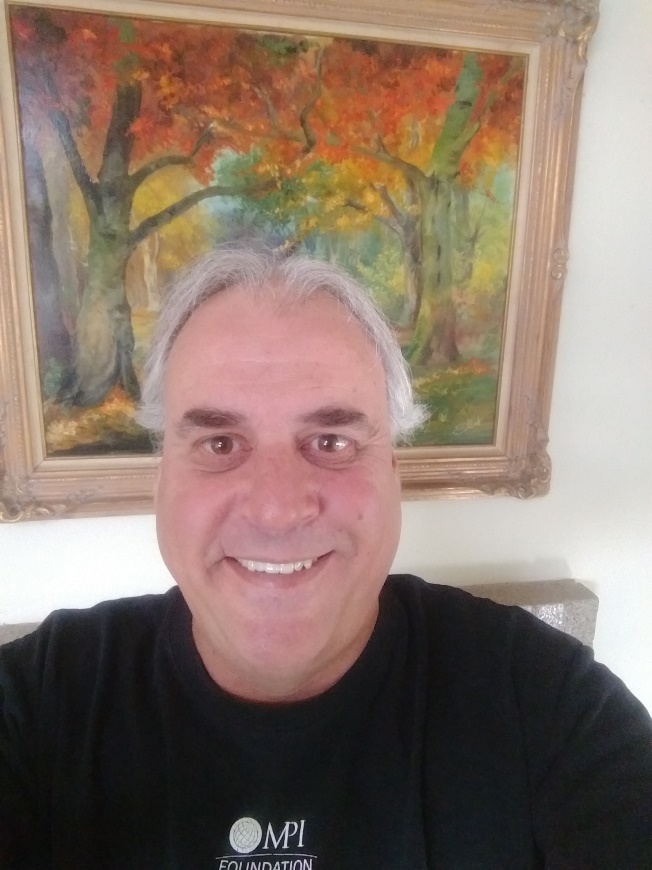 MPI MEMBERSHIP VALUE PROPOSITION
Through innovative solutions for members and chapters across the globe, MPI advances the meetings and events industry and provides personal and career growth to the professionals in it. MPI is the premier association that educates, supports and connects the connectors—the people who are passionate about bringing people together to change the world.
Regional Focus: Territories divided up globally.
New Membership: Follow-up with any potential new members that you have already reached out to.​
Membership Upgrades: Follow-up with any Essential members that are in your chapter area to upgrade to the Preferred or Premier categories. ​
Profile Updates: If members provide you with new contact information, please ask them to access their online account profile. 
Membership Renewals: This includes current members and those in the grace period.​
Other: Installment plans, membership transfers, unemployed members, Student in Transition, retired and lifetime memberships.
MEMBER ENGAGEMENT REPS: THE FRONT LINE
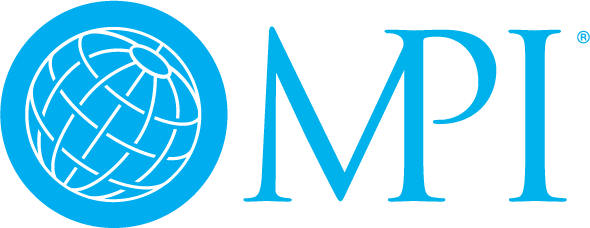 Levels of Membership
Business & Affiliate Memberships
Affiliate Memberships
Business Memberships
Opportunity to “affiliate” with other Chapters

100% of Dues go Directly to the Home Chapter!

Chapter Sets Their Own Rate

Cross-sell Affiliate Memberships
Organizations with multiple MPI members

Organizations Qualify with 5+ Members

Reduced Membership Rates

Single Invoicing for the Organization

Organizations hold the membership
[Speaker Notes: VS]
GLOBAL NEW MEMBER ENGAGEMENT
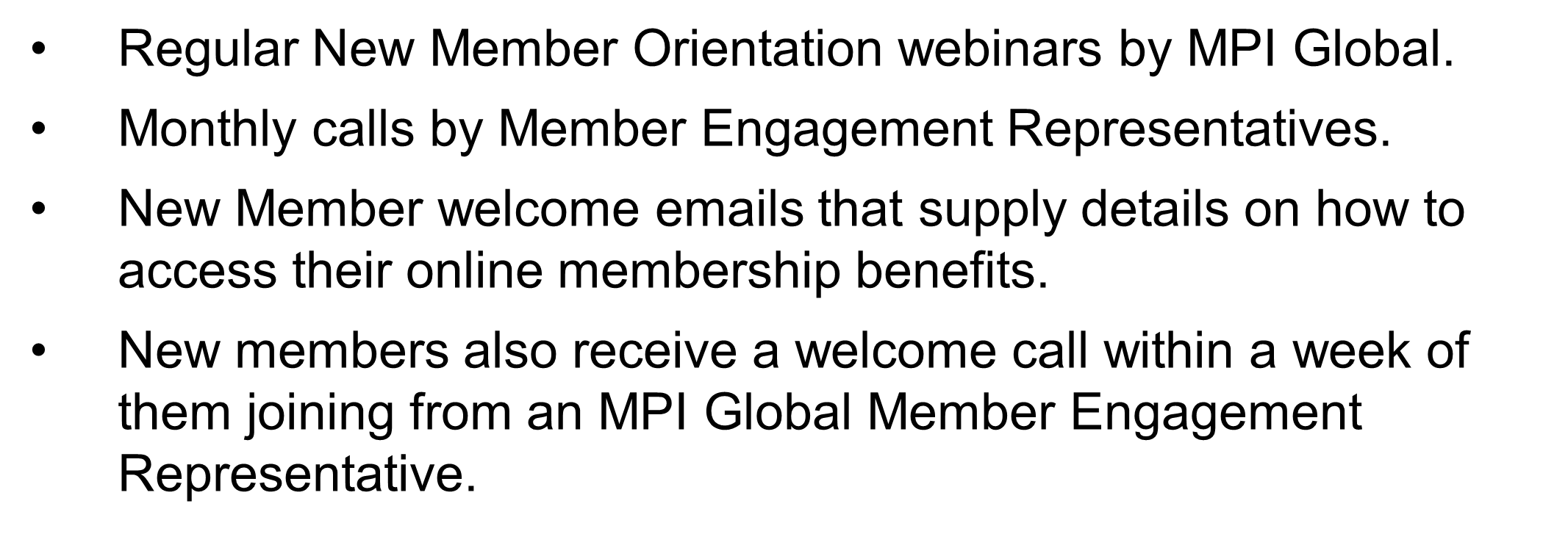 Annual Chapter Promotion
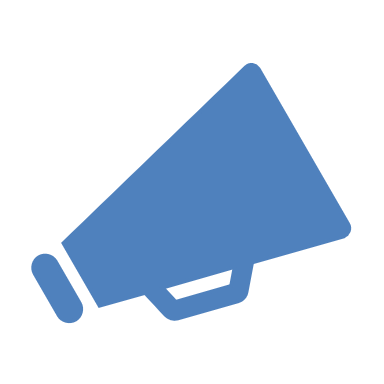 MPI offers chapters a promotion annually, valid for 20% off NEW MPI memberships. 

Campaign can run for 30 days, surrounding an event

Contact feedback@mpi.org to request the tailored discount code to offer prospects.
MPI Chapter 
Leadership Page (CLRP) Overview
Chapter Leader
Resource Page (CLRP)
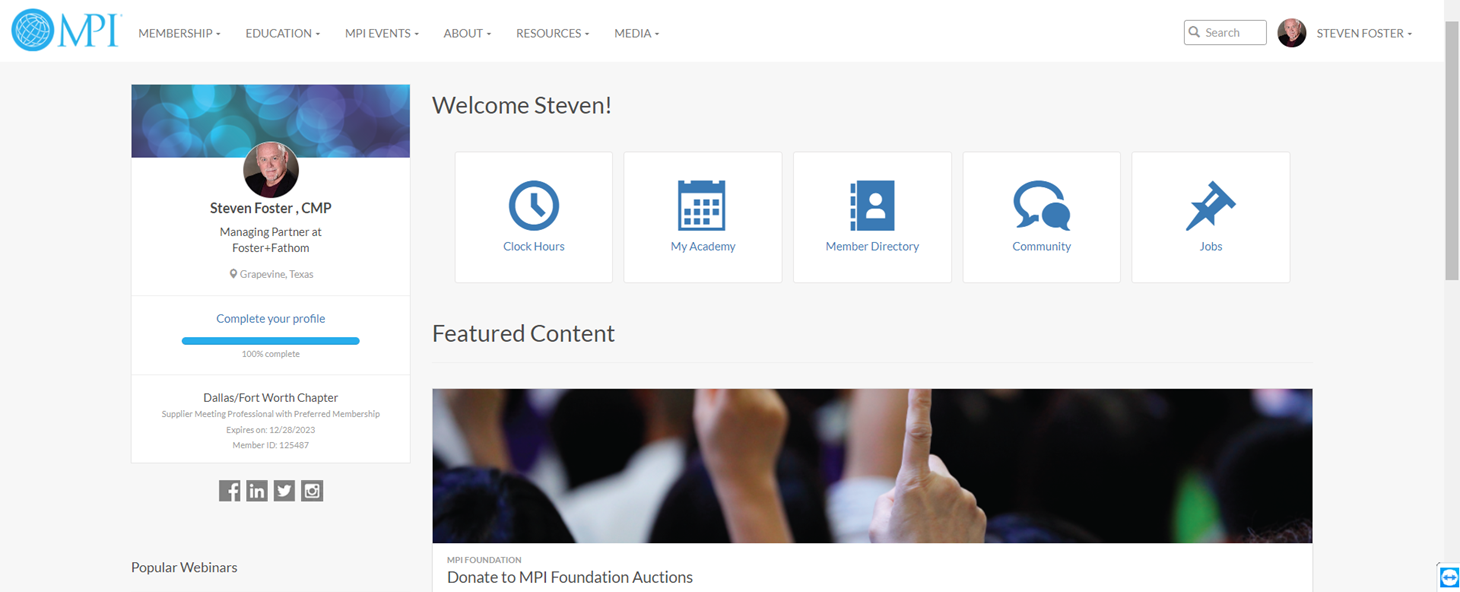 The Chapter Leader Resource Page (CLRP) is located within MPIweb.org and is only accessible to current chapter board
members. 

Here you will find resources, requirements and templates for the various roles within your board as well as important updates from MPI Global for our chapter leaders.
CHAPTER LEADER RESOURCE PAGE (CLRP)
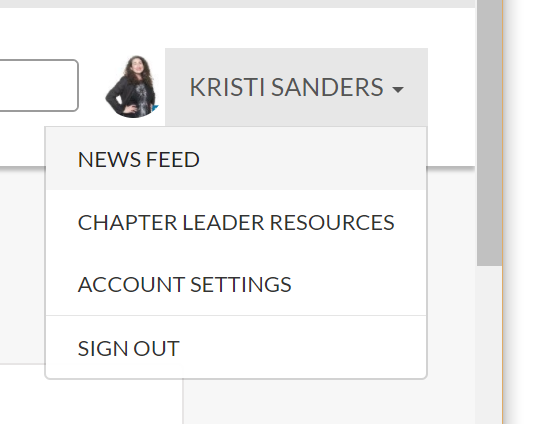 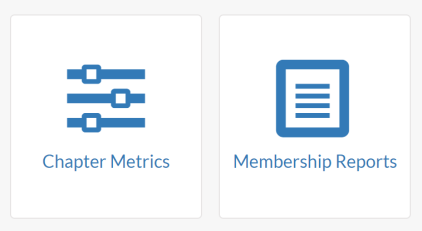 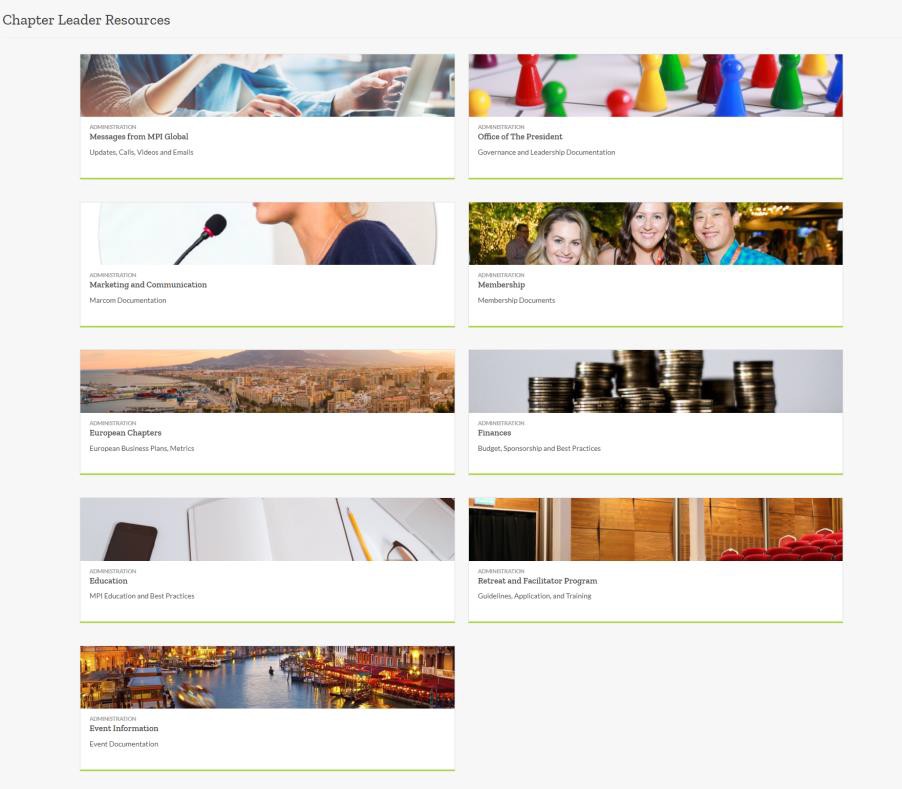 Go to mpi.org and log in.
Go to the drop-down menu by your name and select “Chapter Leader Resources”
Buttons to run Membership and Chapter
Metrics (Dashboard) Reports are at the top
(only let your Administrator or one designated leader enter dashboard data)
Role-Specific content areas are below so you can select the library and download what you need
CHAPTER DASHBOARD
Log into mpi.org -> “Chapter Leader Resources”
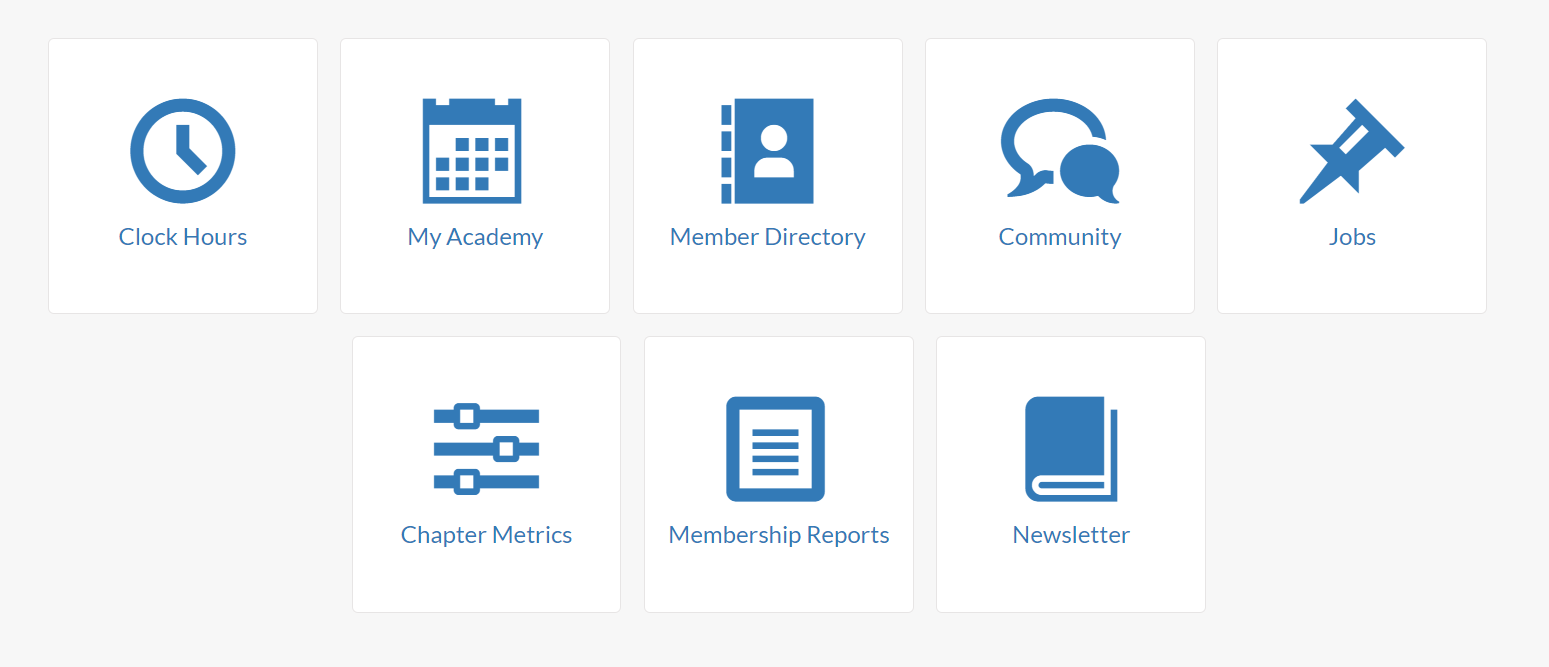 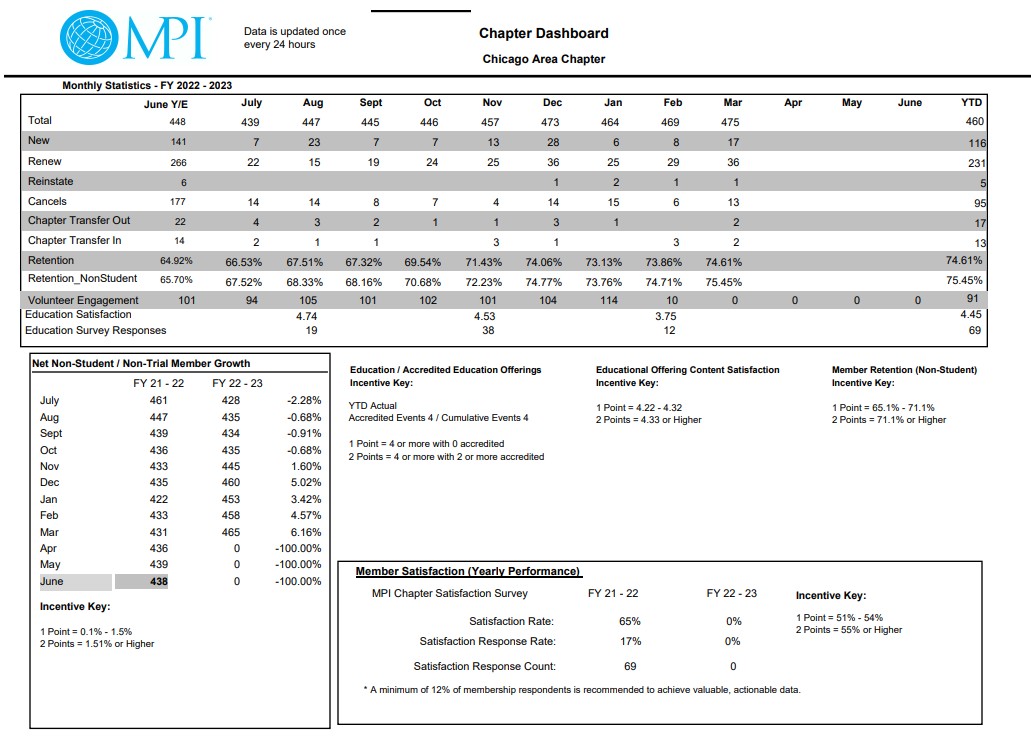 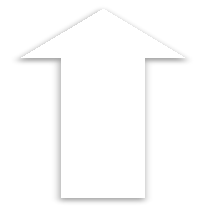 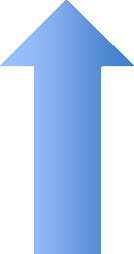 MEMBERSHIP REPORTS
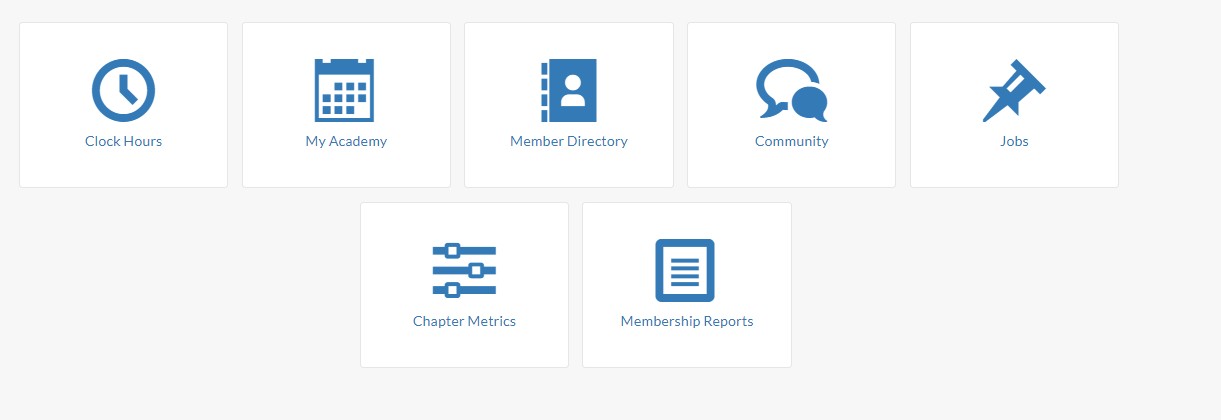 Log into mpi.org -> “Chapter Leader Resources”
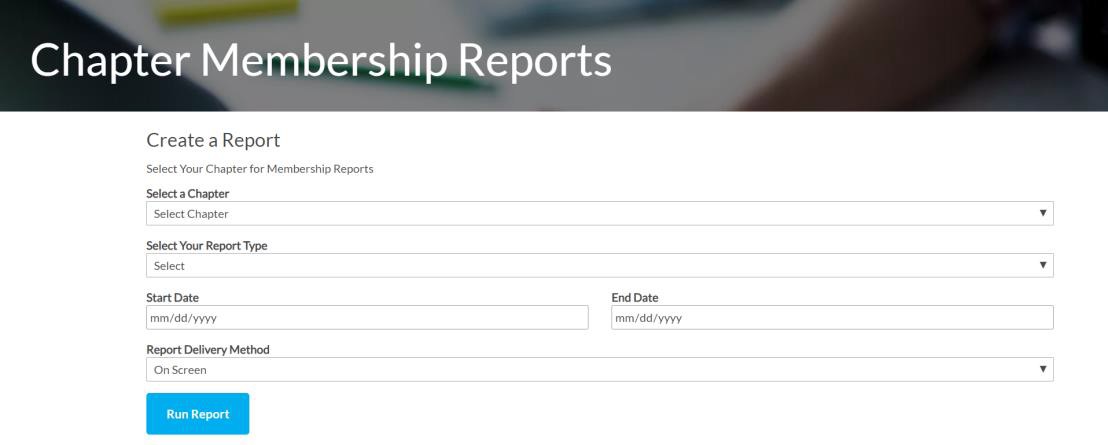 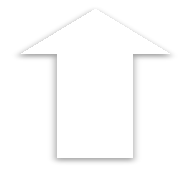 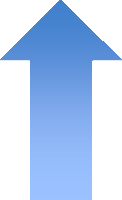 MEMBERSHIP REPORTS
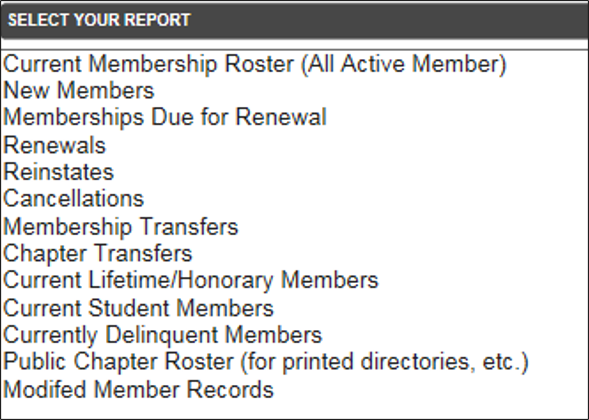 CLRP MEMBERSHIP REPORTS ARE UPDATED EVERY 
24 HOURS
[Speaker Notes: Chapter reports are found on the Chapter Leader Resource Page (CLRP).  The reports should be pulled monthly and reviewed during the board meetings.  The membership reports should be pulled to contact members who are close to expiration or have already expired to renew/reinstate their membership. -]
VP of Membership
Chapter Membership Team
The chapter Vice President of Membership shall oversee new member recruitment and orientation, member recognition programs, scholarships and retention.  The Vice President of Membership will have access to all membership reports, including new and renewing members, directly from the MPI database.
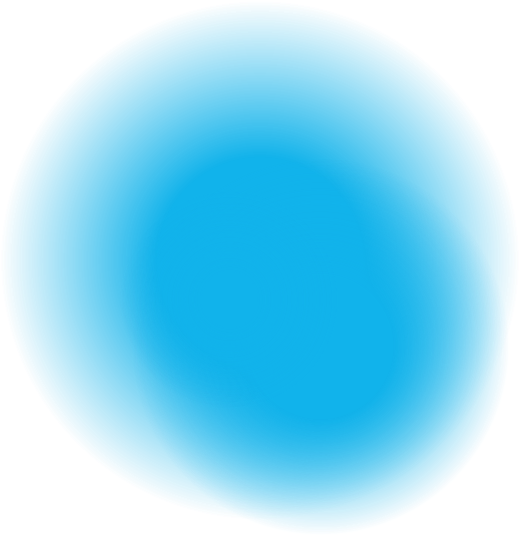 Membership Roles & Responsibilities
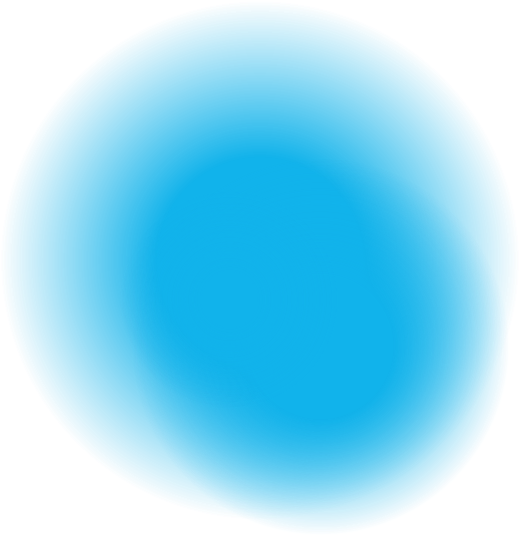 Support the VP of Membership
MEANINGFUL MEMBERSHIP PRACTICES
ENGAGEMENT BEST PRACTICES
Form a New Member Committee in charge of welcoming, onboarding and engaging new members

Create an Ambassador or Buddy System

Send a handwritten welcome note to new members from the president/board

Offer a new member orientation or social gathering at each event

Connect with new members by phone or email to understand why they joined MPI and what they hope to get out of membership

Check in on a quarterly and 6-month basis to see how they’re doing
ENGAGEMENT BEST PRACTICES
Assign board/committee members and new members to each table.
Showcase volunteer opportunities
Reward & recognize members who have recruited the most members.
Recognize new members during event & in  post-event recap.
Send handwritten thank-you notes to newbies for attending.
Feature new members in newsletter, social media &/or website
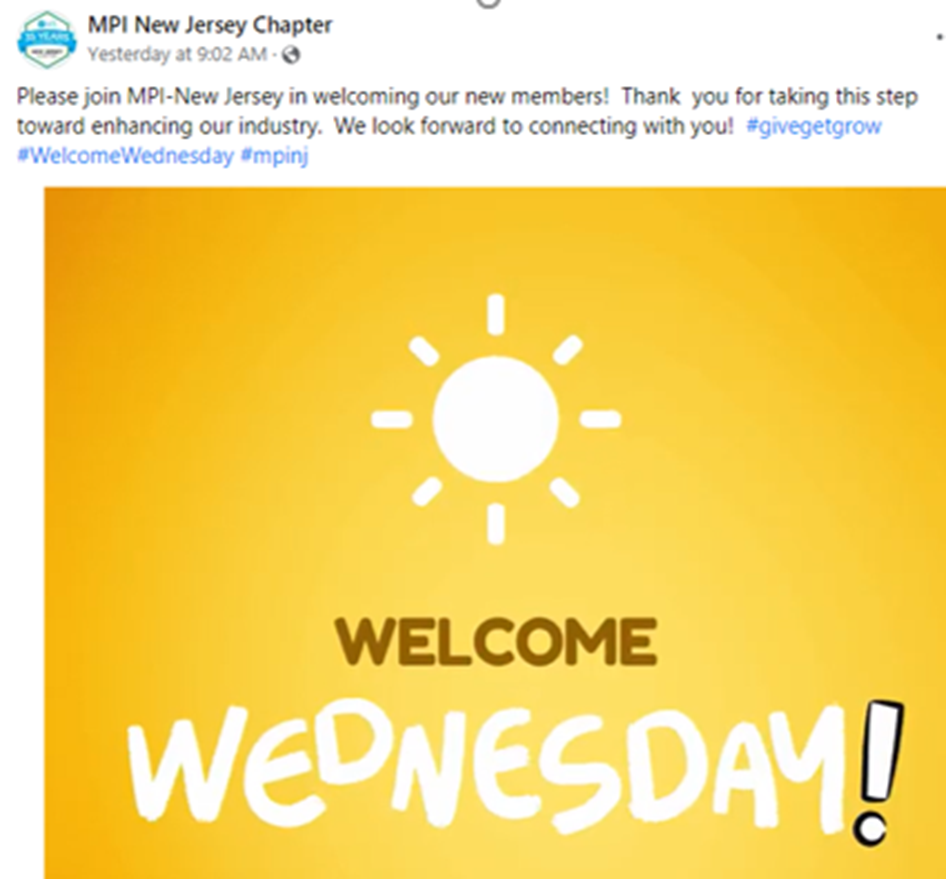 MEMBER RECRUITMENT
MORE MEMBERS = MORE REBATES = MORE $ FOR YOUR CHAPTER
WAYS TO ATTRACT NEW MEMBERS – 

Encourage members to bring guests
Social media marketing
Offer corporate memberships for 5+ members
Reinstate cancelled members
Leverage new member campaigns from MPI Global
Promote MPI Foundation scholarships
Use your resources from Global –
CLRP member section
Refer-a-Friend
Justification Letter to Boss
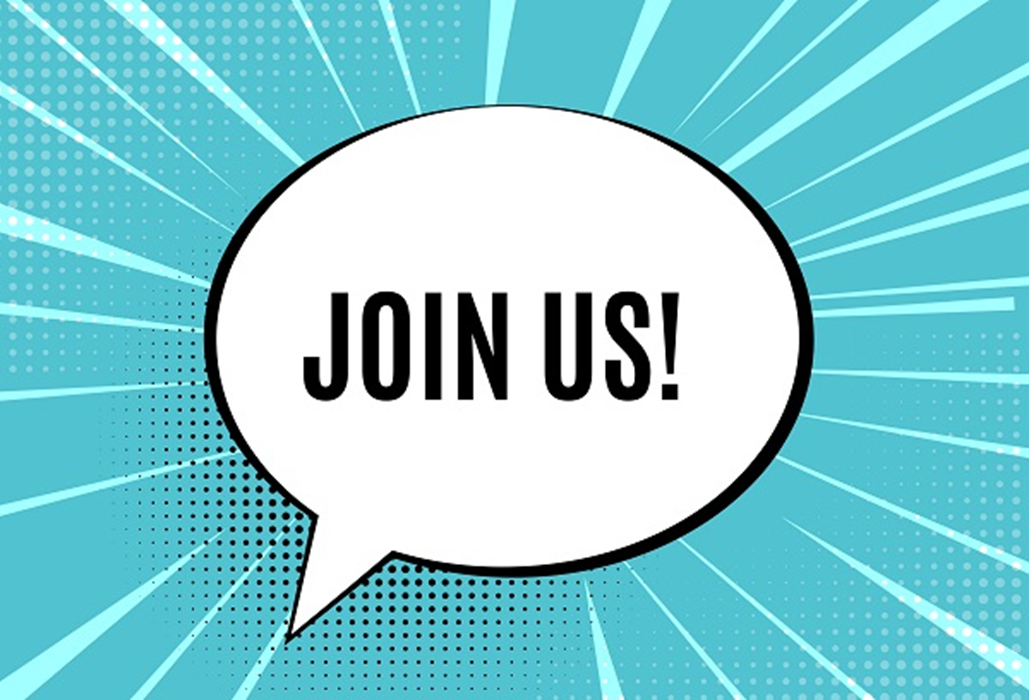 WHAT IS MEMBERSHIP RETENTION?
Of the total members who existed on a specific date 12 months ago, the percentage of those exact people who are still members on the same date 12 months later
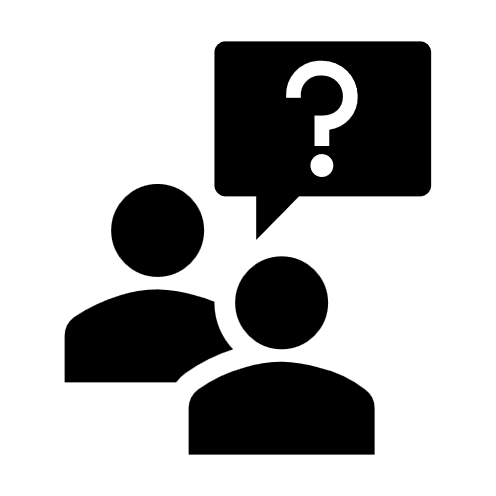 Member retention = Total Current Members/Total Previous Members
(Ex: chapter has 120 members on March 31 last year; 
Of those, 95 are still members on March 31 this year; 
Retention = 95/120 = 85%
HOW CHAPTERS CAN ASSIST WITH  RENEWALS
Engage your members throughout the year
Share chapter accomplishments from the past year
Highlight benefits for Preferred & Premier levels
Call & email members on the renewal list
Know the at-risk members
Use the Chapter Leadership Resource to know who is being contacted based on the renewal schedule: ​
Click on “Membership Reports” ​
Choose “Memberships Due for Renewal”
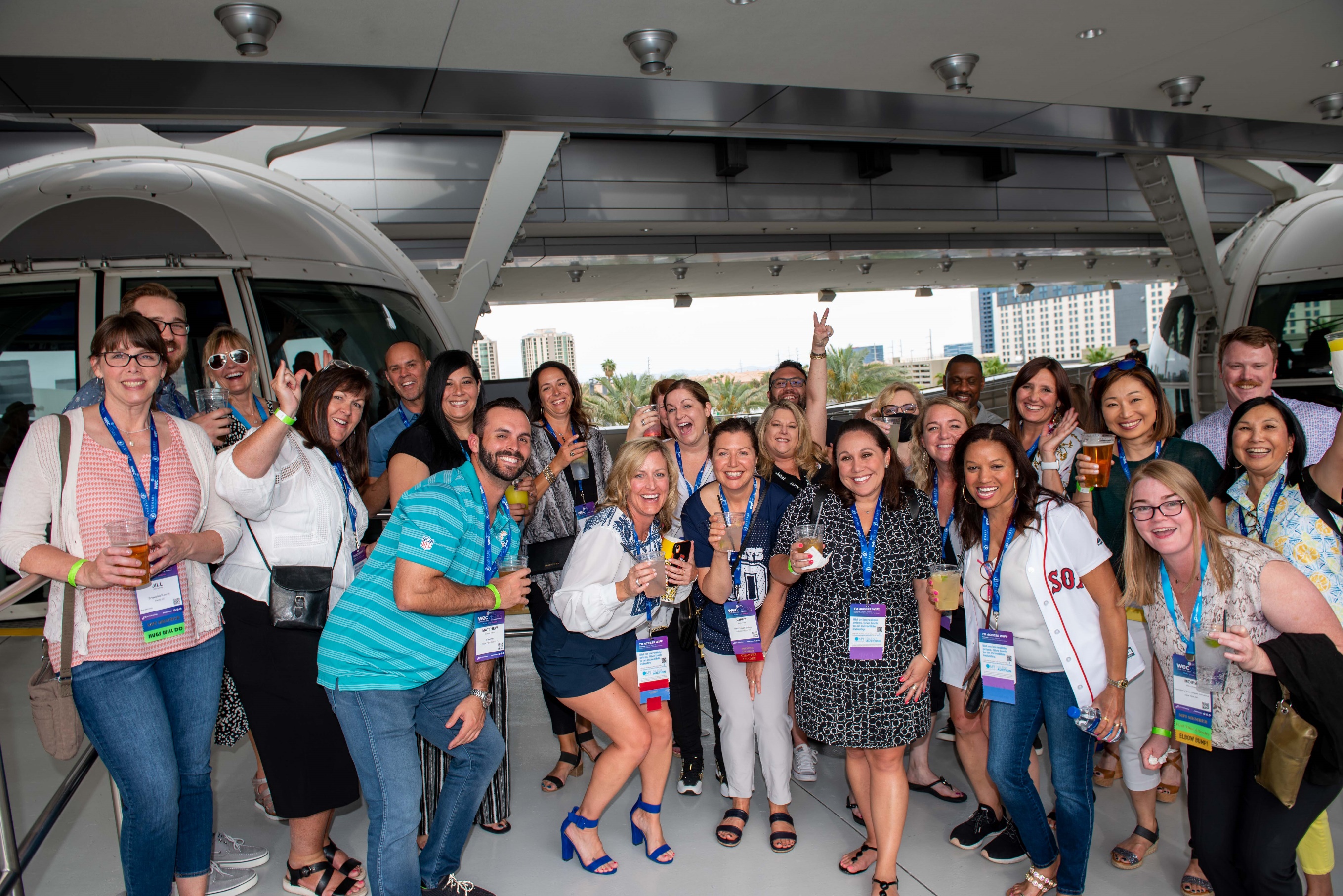 MPI Membership 
Performance Standards
MEMBERSHIP IS A 
SHARED RESPONSIBILITY
CHAPTER PERFORMANCE STANDARDS
MEMBERSHIP ENGAGEMENT
MEMBERSHIP
 RECOGNITION
MEMBERSHIP PROFESSIONAL DEVELOPMENT
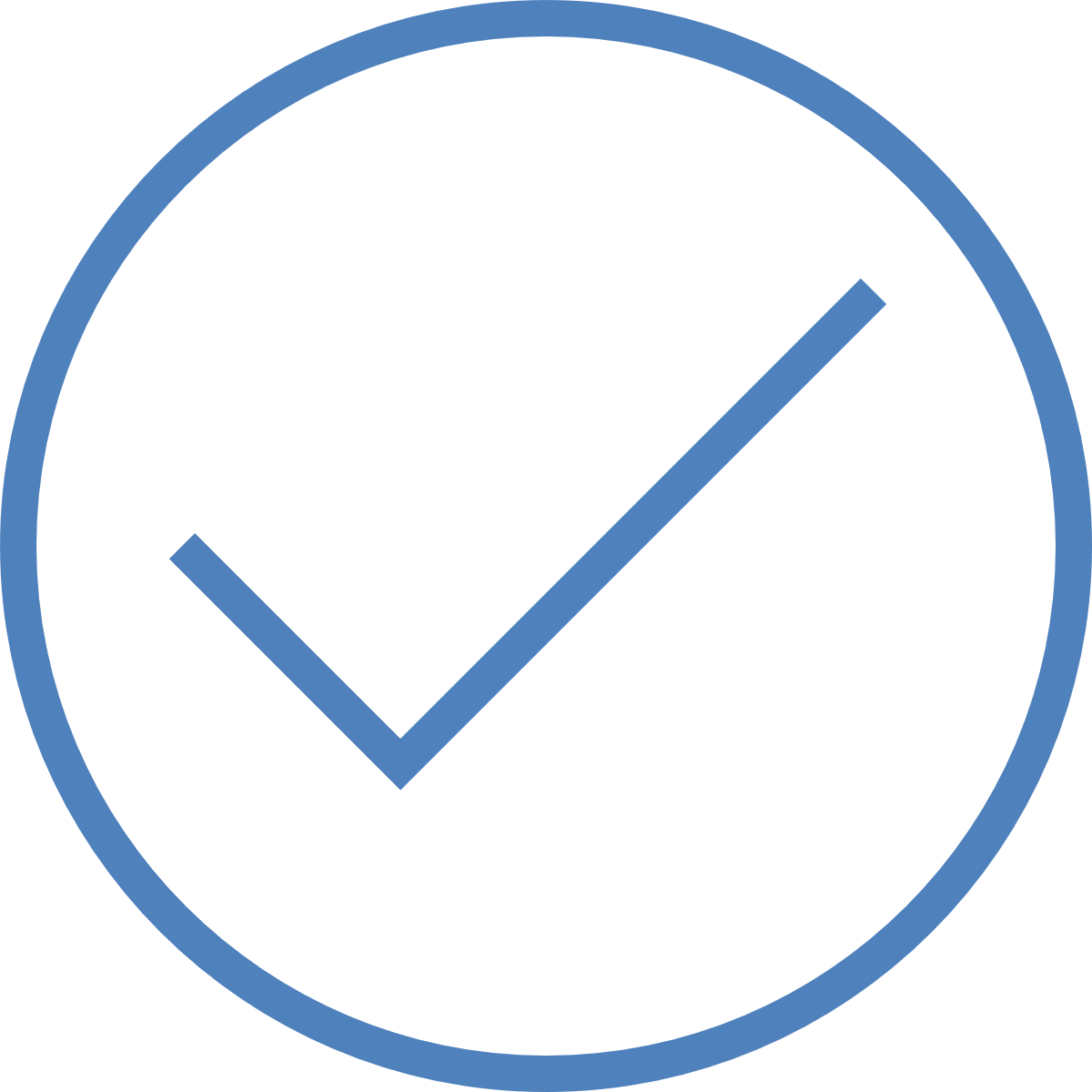 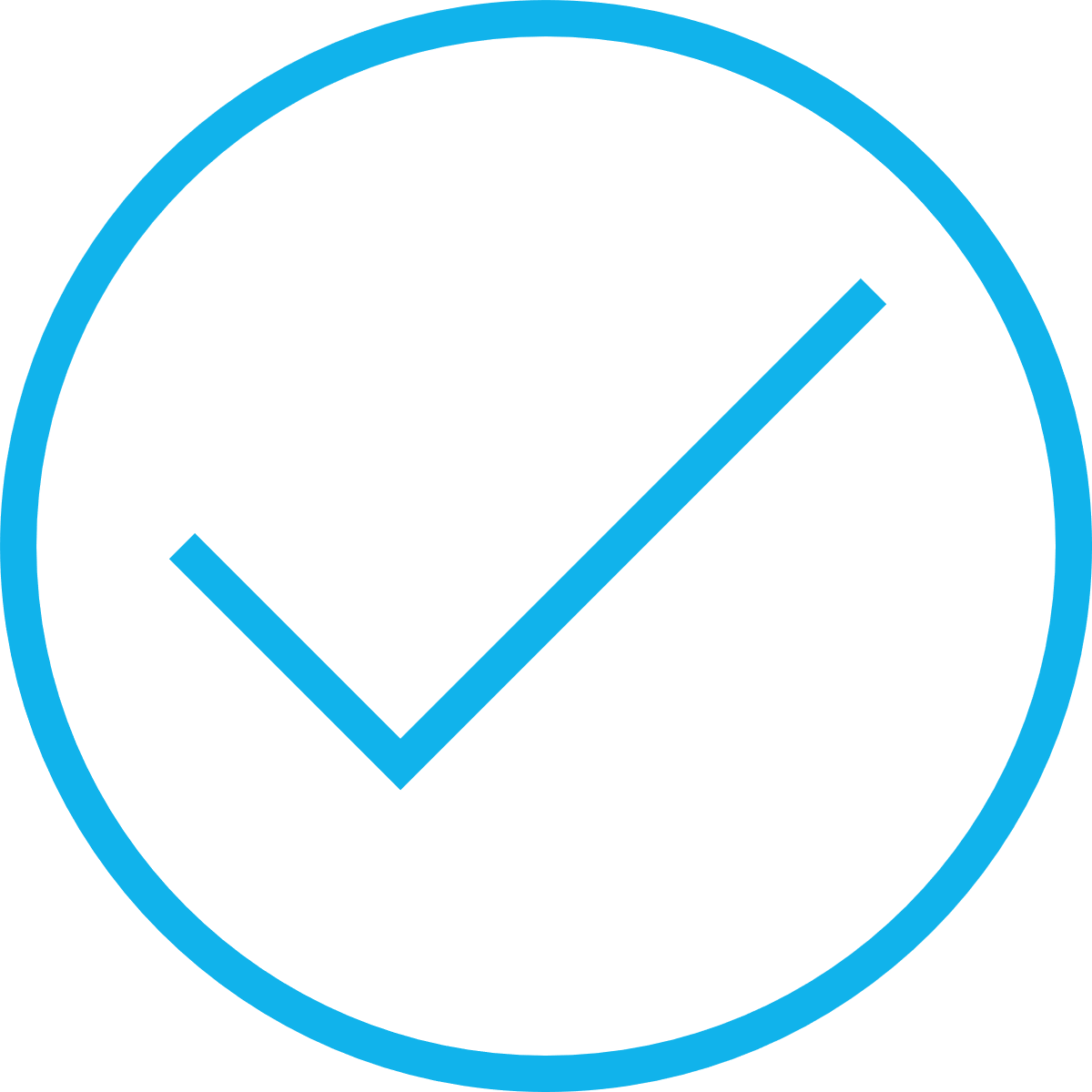 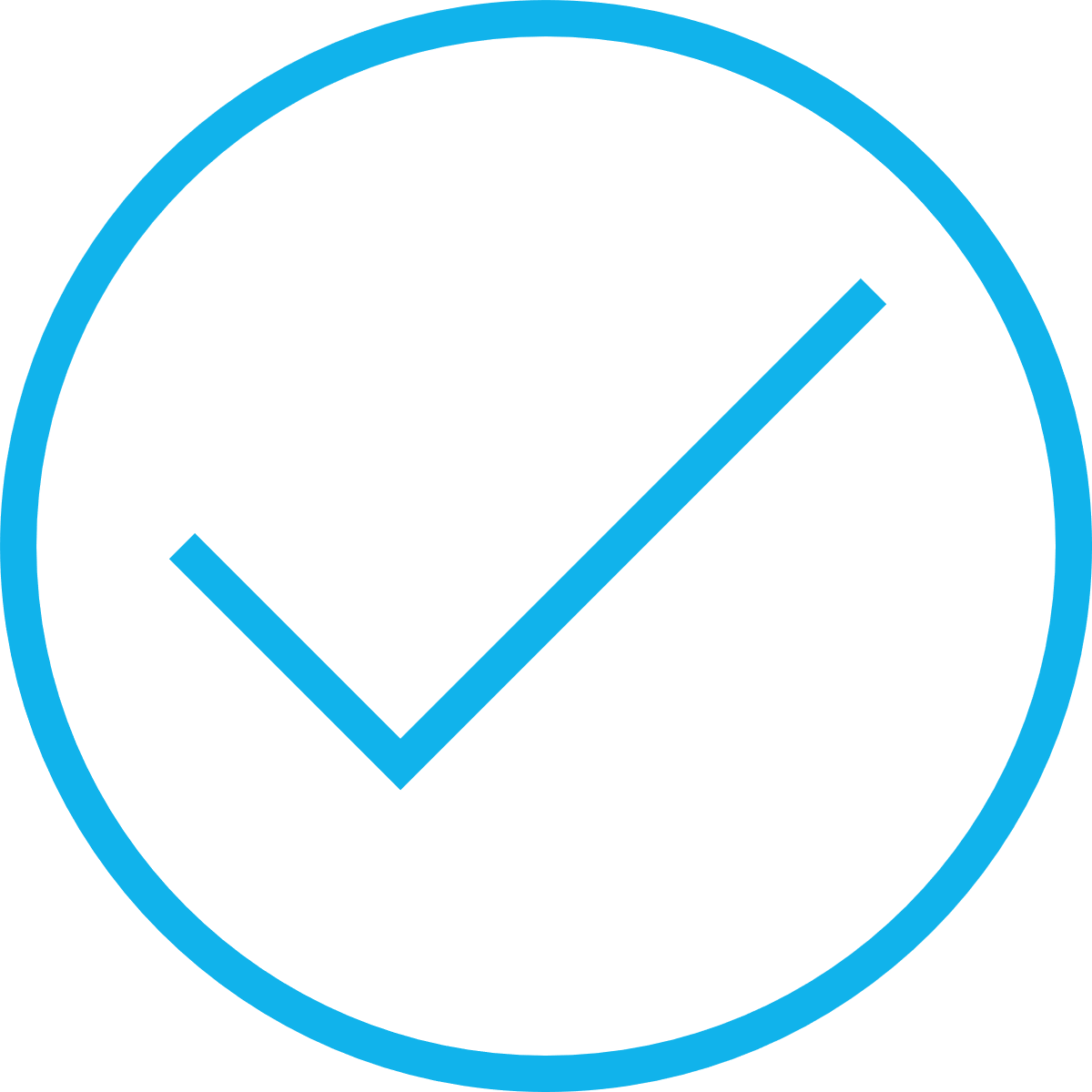 MEMBERSHIP GROWTH
& RETENTION
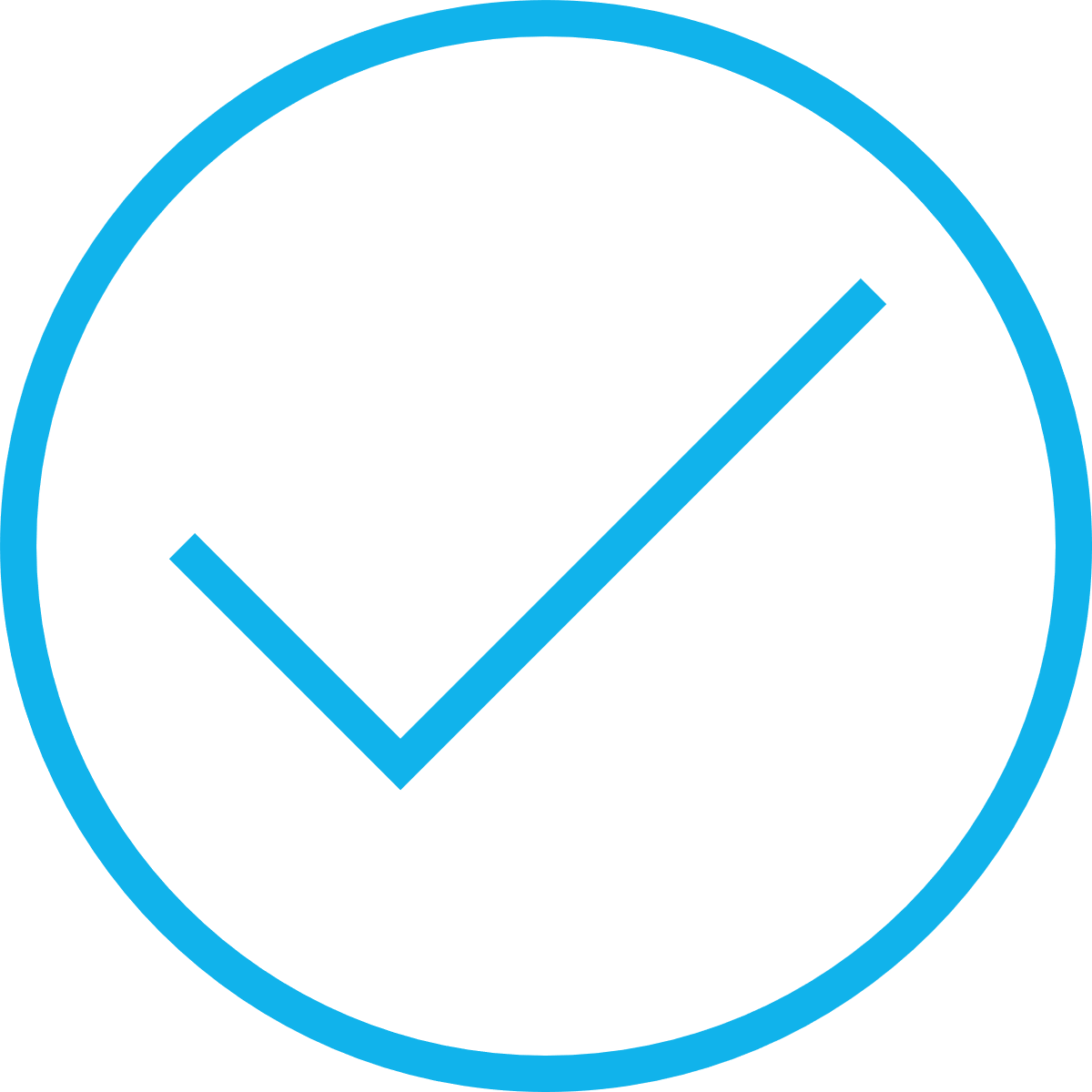 MEMBERSHIP
SATISFACTION
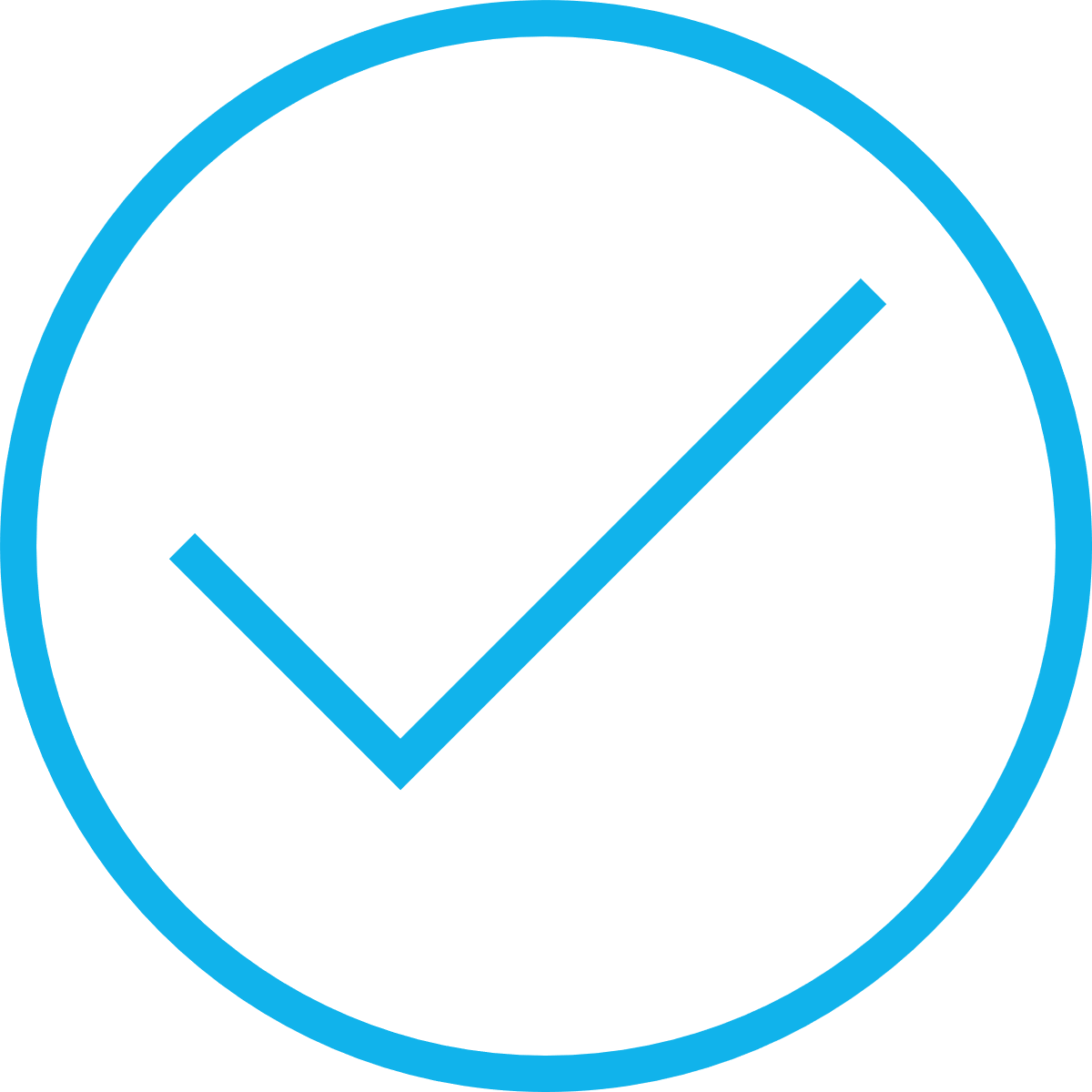 2023-24 PERFORMANCE STANDARD & METRIC GOALS
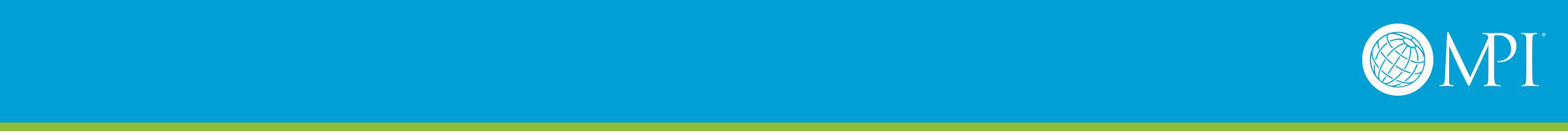 Administration & Financial
Membership Satisfaction
Education Events
Clock Hour Accreditation 4 > Events = Sustaining
4 > Events/2 > accredited = High
Performing
Membership Satisfaction 61% – 70% Sustaining 71% > High Performing
Net Profit
0% - 1% Sustaining 1.1% > High Performing
* Retention w/o Students 68.1% - 73% Sustaining 73.1% > High Performing
Reserves
25.1 – 75% Sustaining 75.1% > High Performing
Education Content Satisfaction
4.22 – 4.32% Sustaining 4.33% > High Performing
Net Member Growth 0.1% – 3% Sustaining 3 % > High Performing
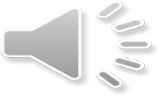 Building a Dynamic Chapter Membership Team
At your Chapter Retreat
Set SMART goals aligned with MPI Metrics
Start to build your Committee
Collaborate on Event & Marcom Strategies

During Your Term
Schedule regular meetings​
​Keep chapter metrics dashboard updated​
Regularly check in on the CLRP
Engage WITH your members
#tellyourmpistory
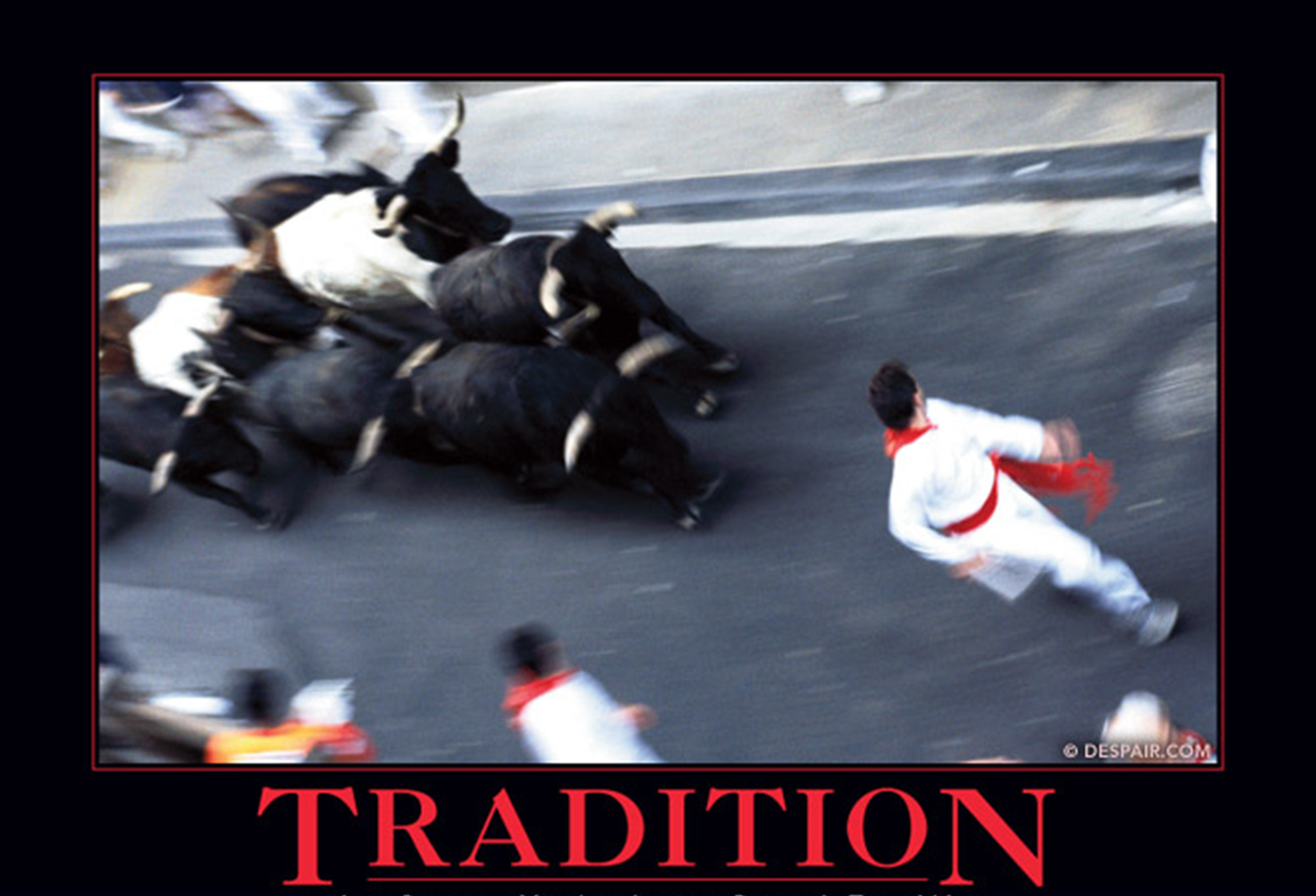 Just because you’ve always done it “that way”
 begs the question, how’s “that” working for you?
CHAPTER MEMBER ENGAGEMENT – A Personalized Approach
NEW MEMBER EMAIL CAMPAIGN MEMBER NAME, on behalf of the Board of Directors, it is my pleasure to welcome you to the MPI CHAPTER NAME. As BOARD TITLE, I want to personally invite you to attend our next event, DAY, DATE at LOCATION TBD. 
One of the most productive ways to maximize your MPI membership is participating in our education and networking events and finding a place to get involved. I’ll follow up this email with a call next week, and perhaps we can find time to meet for coffee or connect on a ZOOM call.
 To get the conversation started, I have a few "getting to know you" questions:
1. What inspired you to join the chapter?
2. What has been a professional accomplishment that you like to rave about?
3. What are three career goals that we can help you achieve?
Thanks for taking time to respond. I look forward to personally helping grow your career and connect with industry colleagues at MPI CHAPTER NAME 
Sincerely,
 SIGNATURE EMAIL FROM BOARD MEMBER
Note: The goal is to build a stronger volunteers base. Members are invited to join specific committees where a need is present. No more committee lists to select from. The board “places” them in an area just to get them involved immediately. This now becomes part of each schedule board meeting. Update the list and contact new members, evaluate previous calls and gauge where members are involved.
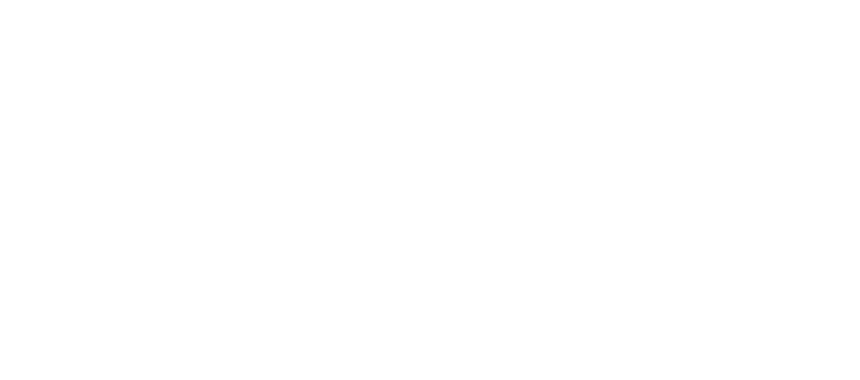 MEMBERSHIP RECOGNITION
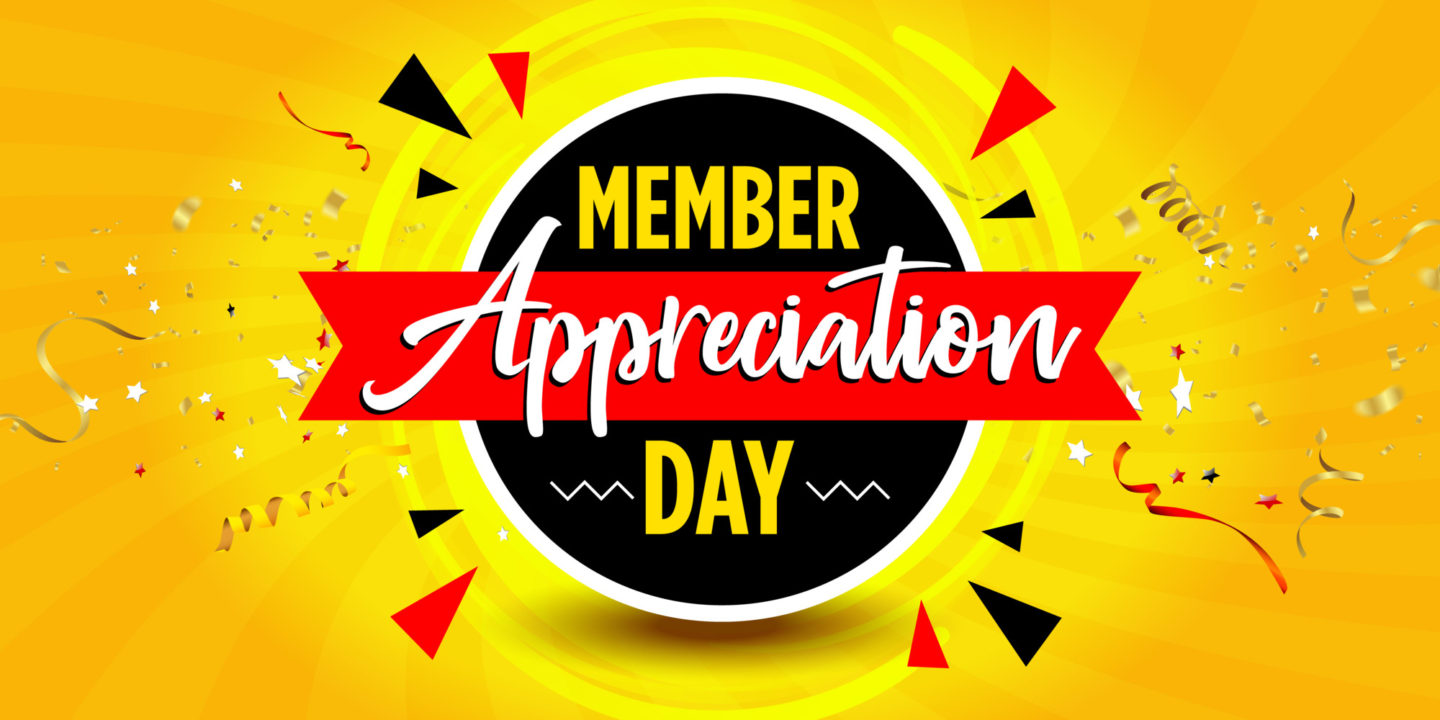 EVERY
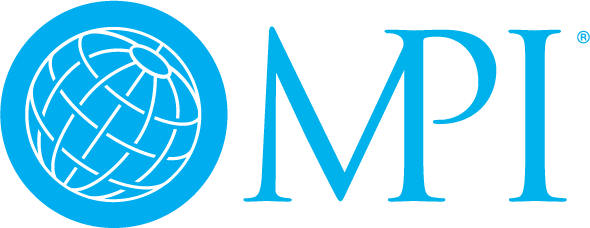 [Speaker Notes: Welcome New Members
Celebrate Milestones  & Anniversaries
Feature Partner Organizations
Showcase Legacy Leaders
Build and Promote Communities and Committees]
MEMBERSHIP HANDBOOK